Understanding Social Security
A look at the big picture
<<Presenter Name>>
<<Presenter Title>>
[Speaker Notes: Hello and thank you for taking the time to join us today for this informational session about Social Security.

 <presenter introduces self>

If I were to tell you that 96% of your clients may have a million dollar asset that you are not talking to them about, would you be concerned about what you are missing?  <<ALLOW AUDIENCE TO REACT>>

If you’re not talking to your clients about their Social Security retirement benefits, this statement may not be too far off track. Today we’ll talk about Social Security and how it may fit into your clients’ overall retirement plans.]
Why is Social Security important?
Benefits can be more substantial than you think…
97% of Americans 
are entitled to benefits
IRS Publications 915, February 7, 2023; SSA.gov
[Speaker Notes: Before we begin talking about planning opportunities with Social Security and how Understanding Social Security can help, it’s important to understand why we think Social Security is a critical part of a retirement plan.

Social Security is important because it is a highly relevant topic to almost everyone.

Nearly all working Americans are entitled to receive some retirement benefits through the Social Security program, which covers an estimated 97% of Americans, regardless of their income bracket or professional background.  Given the growing complexity of this program, and the sizeable audience who cares, it should come as no surprise that many will need guidance regarding their benefits.

<<CLICK>> Next, Social Security is an important part of a retirement income plan, because benefits can be more substantial than you think.  As I mentioned before, by not factoring Social Security into a retirement income plan, you could be ignoring the equivalent of a million dollar asset.]
Why is Social Security important?
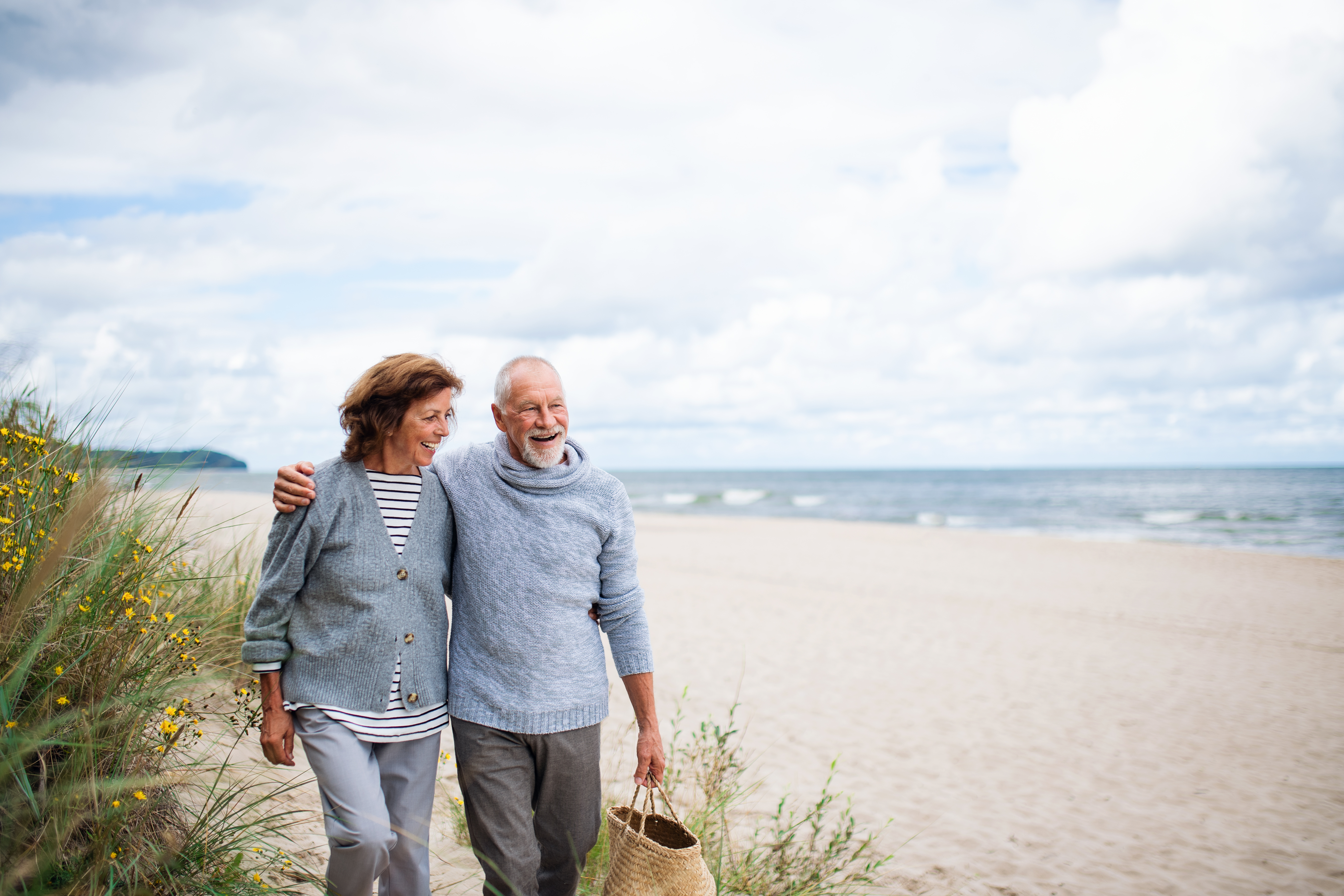 Sam, 67 | Life-long high wage earner
$3,822/mo.
Sue, 67 | Non-working spouse
$1,911/mo.
$68,796/yr.
Source: ssa.gov
[Speaker Notes: To illustrate this point, meet Sam and Sue Spencer.  The Spencer's are probably a lot like your typical clients: Sam is a life-long, high wage earning individual, which means he has always paid the maximum amount toward FICA. Sue stayed at home, and never earned an income of her own.  

<<CLICK>> Sam and Sue filed to receive Social Security retirement benefits at age 67 and learned that Sam can expect to receive the new maximum benefit of $3,822 per month, <<CLICK>> while Sue can expect to receive a spousal benefit of $1,911 per month 

<<CLICK>> for a combined annual income of $68,796.  

<<CLICK to NEXT SLIDE>>]
Why is Social Security important?
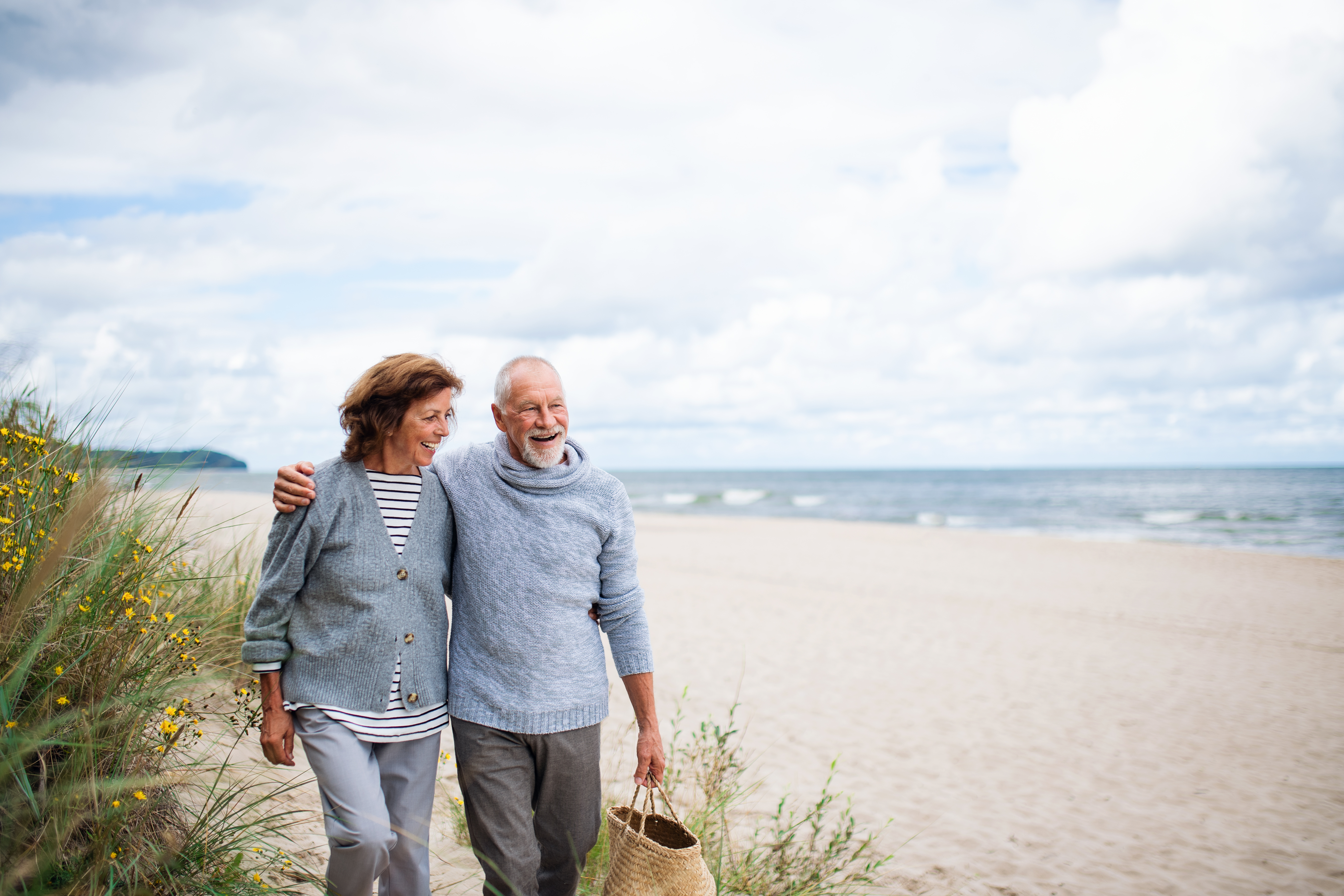 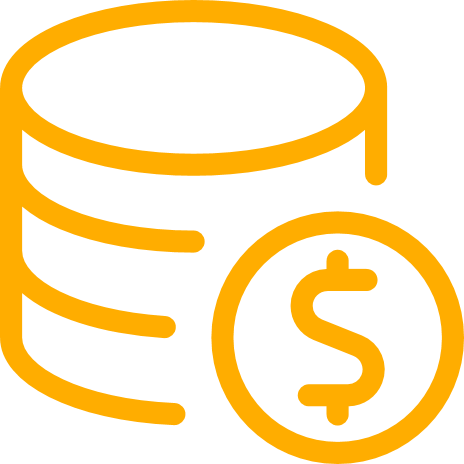 $1,000,000
Source: ssa.gov
[Speaker Notes: When you consider what amount of assets Sue and Sam would need to have invested to create this same income stream using a 4% systematic withdrawal strategy, it would be over $1 million. 

If you found an asset of this magnitude in a client’s portfolio, you would definitely want to include this information in their financial plan, wouldn’t you?]
The challenge
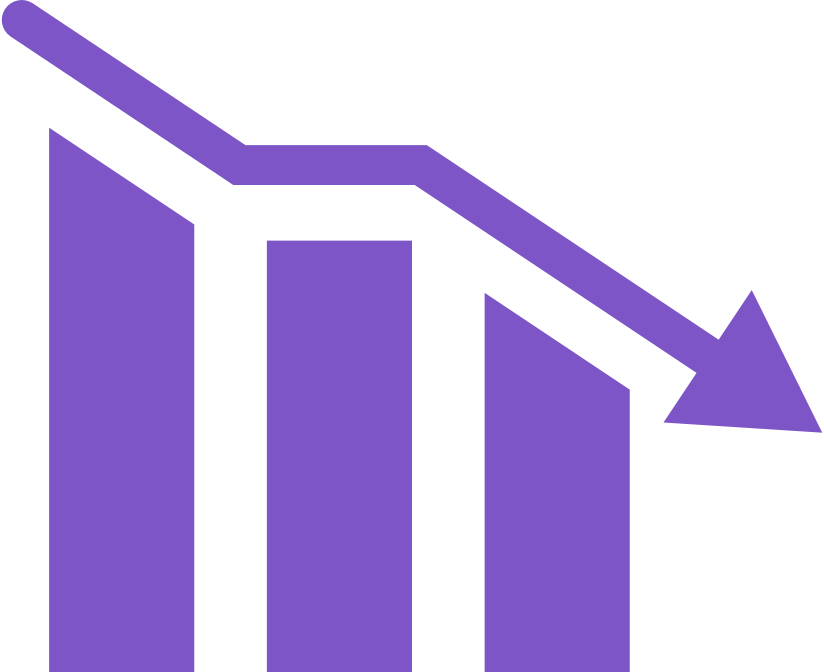 “We can’t depend on Social Security to last—so why include it?”
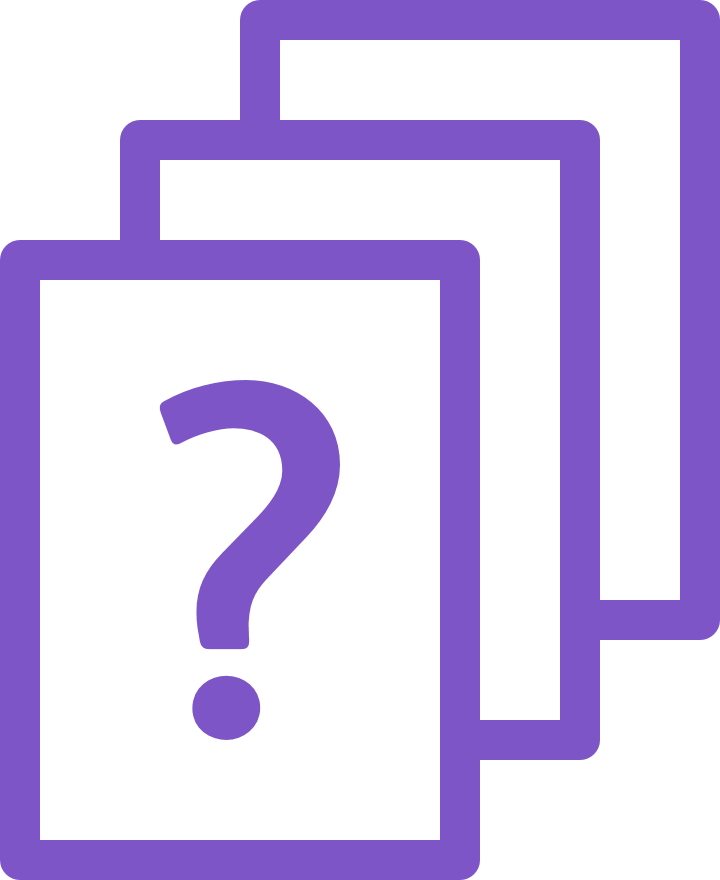 “I don’t understand the program or decisions involved with taking benefits.”
[Speaker Notes: Even though Social Security benefits can provide a relatively substantial amount of retirement income, many financial professionals report that they treat them as a non-factor in their clients retirement income plans and simply consider any benefits their clients receive from the program as excess funds their clients can spend as they see fit.

This approach is a result of two main issues:

<<CLICK>> We can’t depend on it.   When I mention Social Security, what is the first thing you think of? <<allow audience to answer- looking for the answer of “insolvency” or something similar?>>.  That’s right- many people immediately lean toward the program’s insolvency or the general perception that it is going bankrupt and because of this fear, simply prefer to not depend on the benefits to be there. 
	
and

2. <<CLICK>> You don’t know enough about it. Social Security is a complex topic that presents some of the most crucial financial decisions your clients will make in their lifetime. You may feel like you don’t know enough about Social Security or the decisions involved with taking benefits to offer advice. I’m here to tell you that you don’t have to be an expert in order to offer assistance to your clients.  By educating yourself about  some of the major decisions that need to be made, options that are available and potential pitfalls to look out for, you can help your client identify the key considerations that may affect their individual situation.  Once you’ve identified these issues, there are a plethora of resources available to your clients from the Social Security Administration to help them with the more intricate details and the actual filing process.  Your role is simply to help prepare them for the process and to identify how the benefits they receive will integrate with the rest of their retirement income plan.]
Income transfer between generations
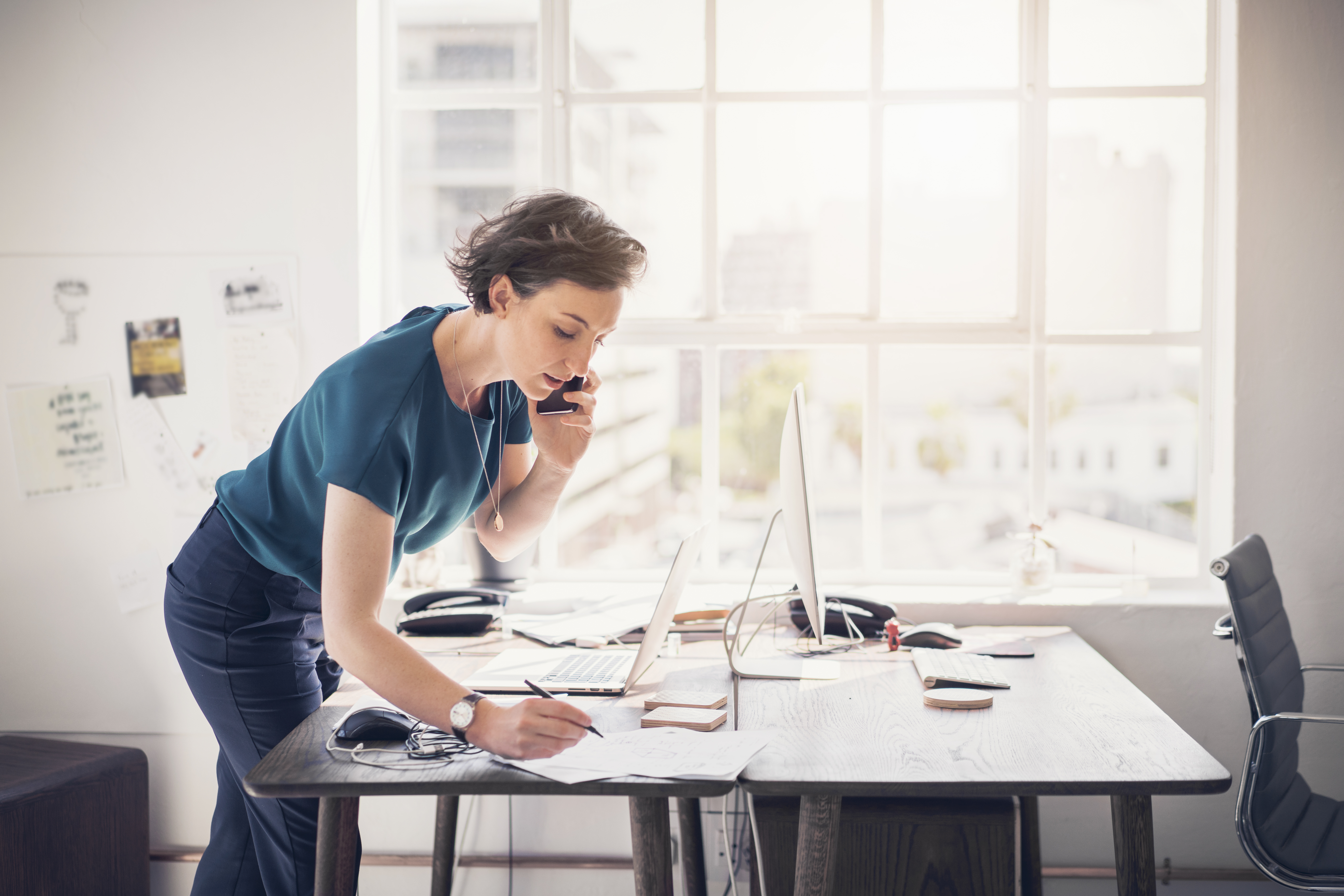 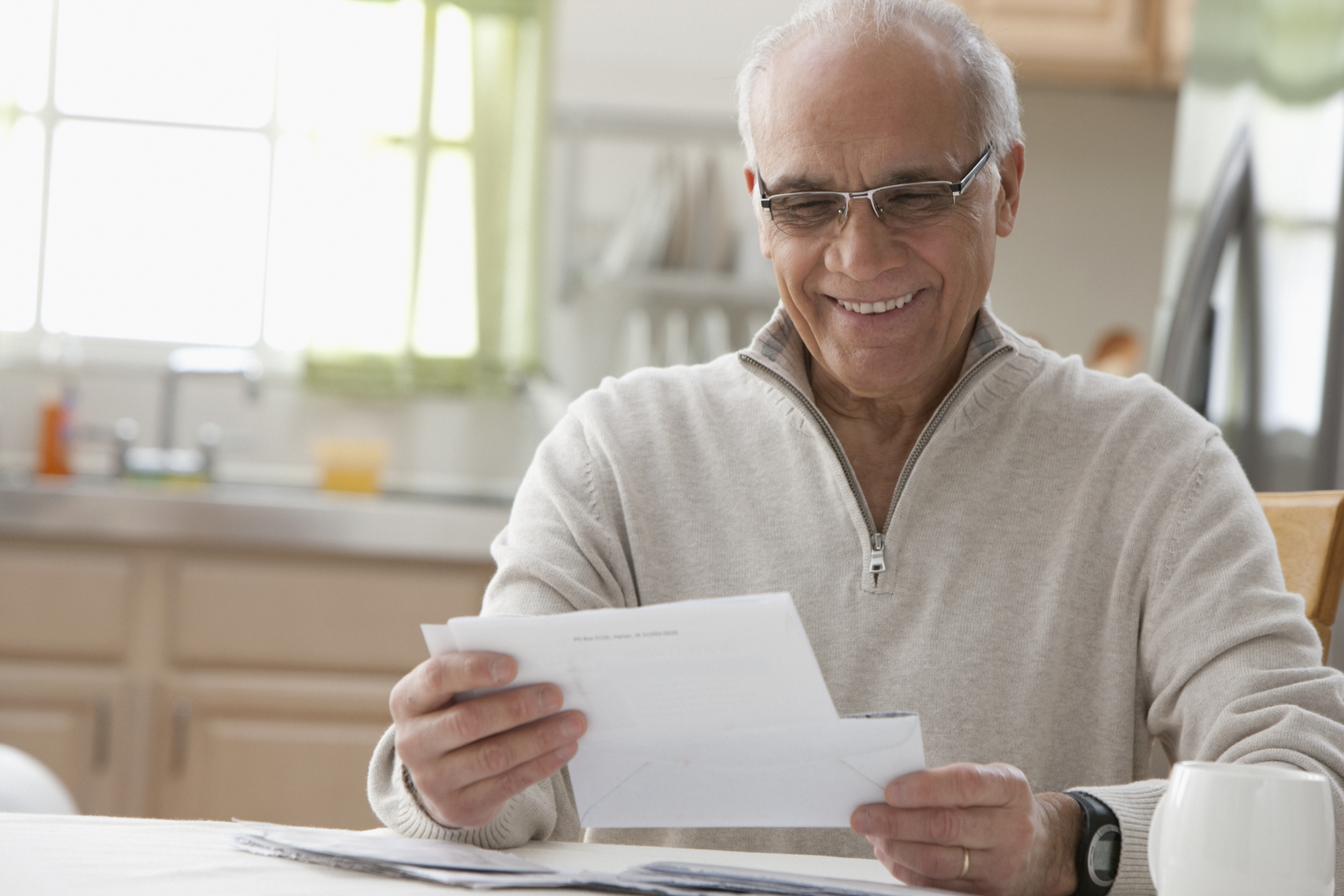 2
1
Workers and employers pay taxes this month
Payments to beneficiaries for next month
[Speaker Notes: So, let’s get you more familiar with Social Security.   We’ll start with the fundamentals: how Social Security works.  

Social Security is what I like to call a “pay as you go” system, meaning the money you pay in taxes is not held in a personal account for you to use at retirement, instead it is used right now to pay people who are currently receiving benefits.  Basically it’s a mechanism for transferring income between generations where <<CLICK>> today’s workers and employers pay taxes this month  <<CLICK>> in order to provide payments to current beneficiaries next month.

Any unused money goes into general Social Security trust funds.]
A great system in 1937…
Paid retired workers
Paid at age 65
Life expectancy was 63
[Speaker Notes: When Social Security was created in 1937 it was a great system.  Designed to protect retired workers from poverty, the original program only paid benefits to retired workers—unlike today’s program that pays to spouses, ex-spouses, children and survivors as well as disabled workers and their families.

Benefits were paid beginning at age 65, but at the time life expectancy was only 63, so a large percentage of workers didn’t live long enough to qualify for benefits]
…but not as good of a system today
Baby boomers did not have enough children
Parents of boomers are living longer
Average life expectancy of 65-year-old today is 85
Living at 65*
33% will live to 90
15% will live to 95
*SSA Publication No. 05-10147, ICN 480136, January 2017, When to Start Receiving Retirement Benefits
[Speaker Notes: Unfortunately what worked well in 1937, doesn’t work as well today.

Changes in U.S. demographics have had a significant effect on the efficiency of the Social Security program.

Baby Boomers had fewer children than generations before them and did not have enough children in order to create a sufficient number of future tax payers to provide benefits for their generation.  In addition, parents of Baby Boomers are living longer- meaning more people are now able to take advantage of the benefits than in previous generations.

<<CLICK>> In fact, the Social Security Administration estimates that roughly 33 percent of today’s 65 year-olds will live to age 90 and 15 percent will live to age 95- that’s a far cry from the age 63 life expectancy estimate that was in place when the program began in 1937.]
Not such a great system today
The number of workers per beneficiary is decreasing
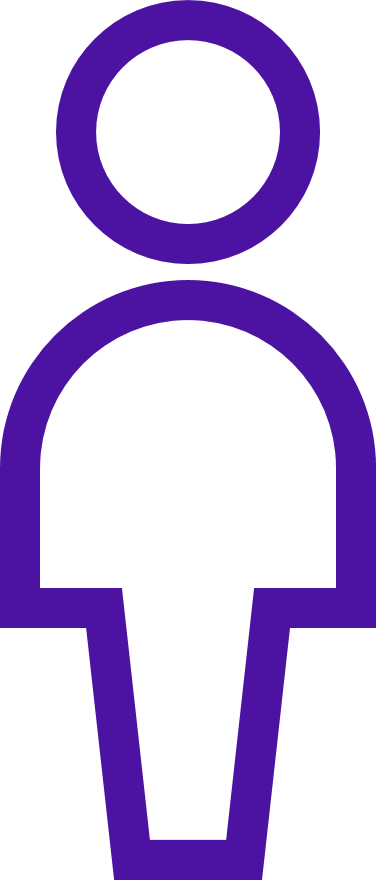 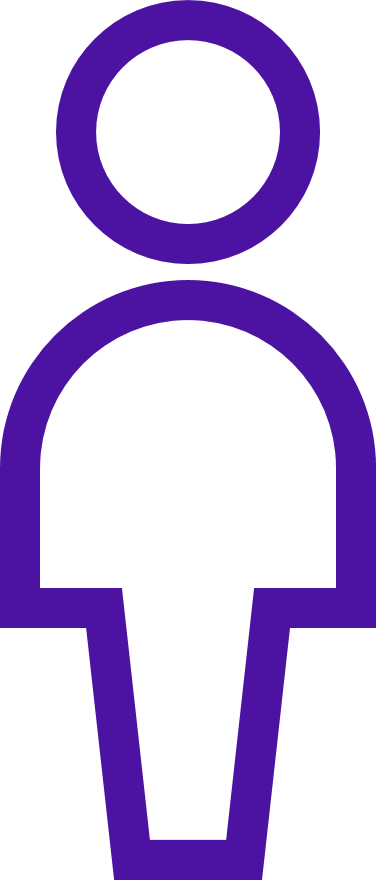 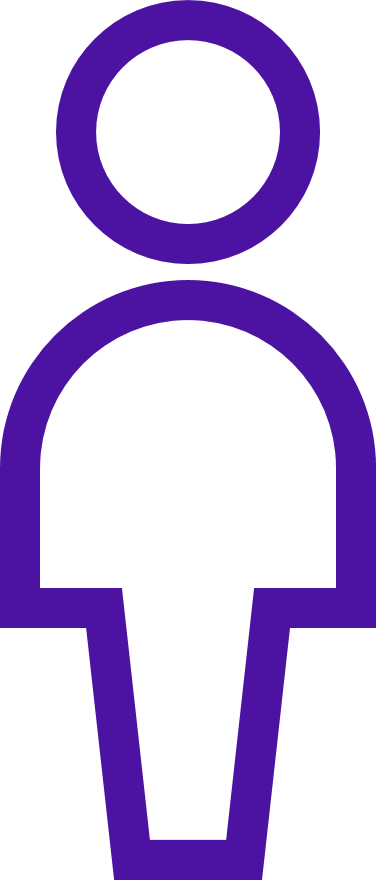 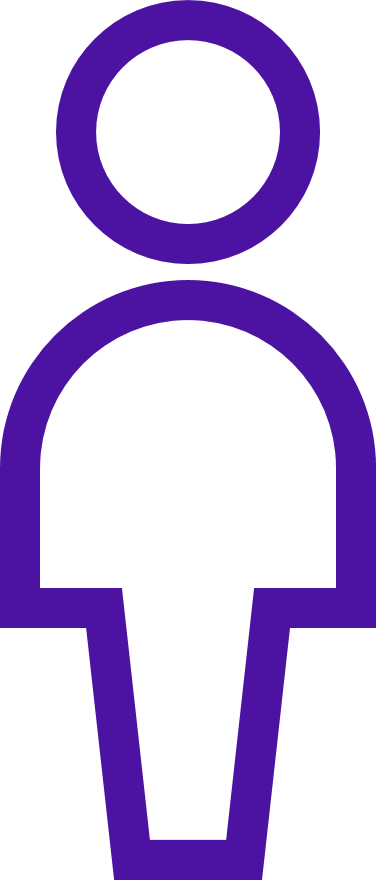 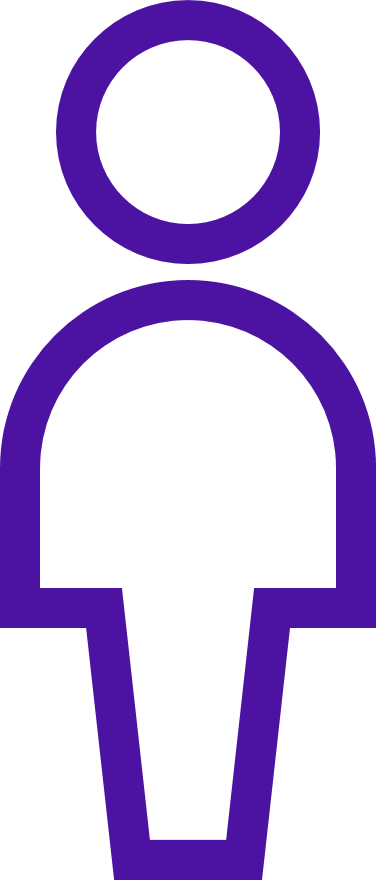 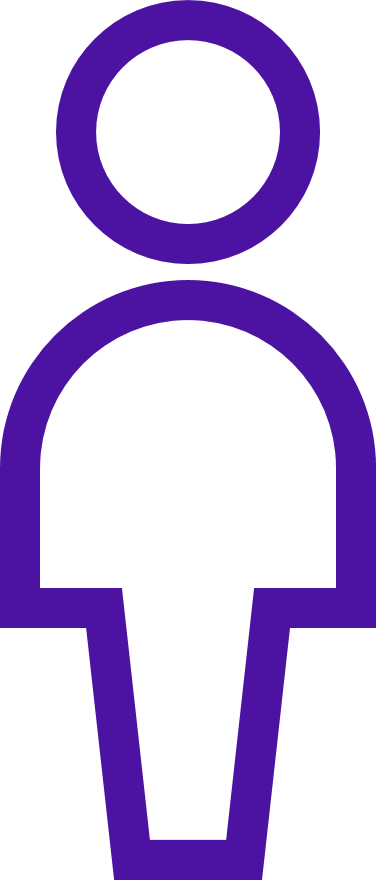 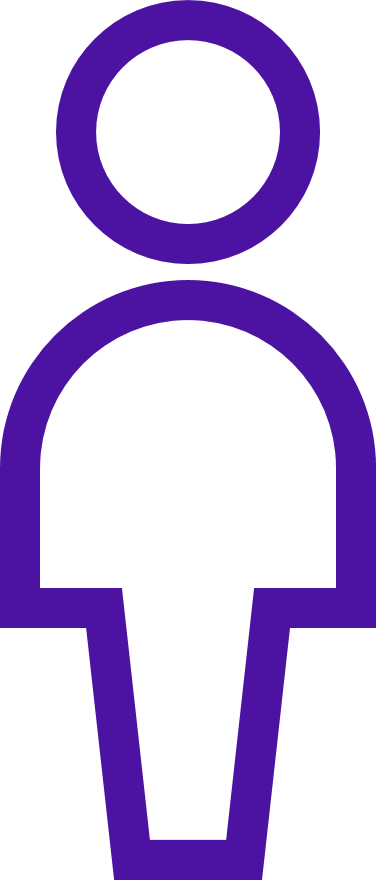 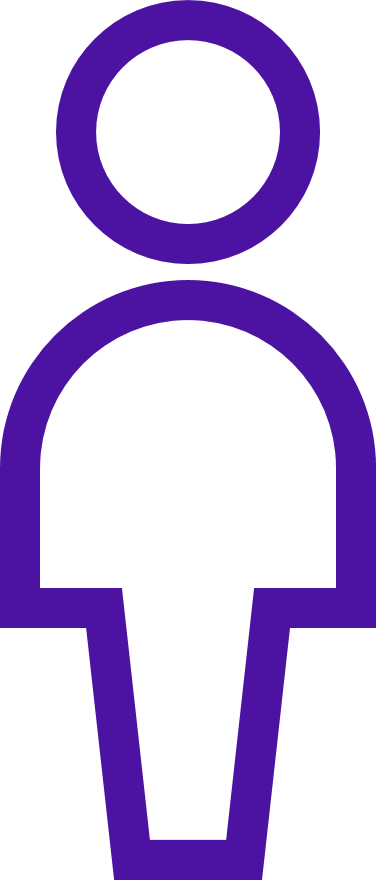 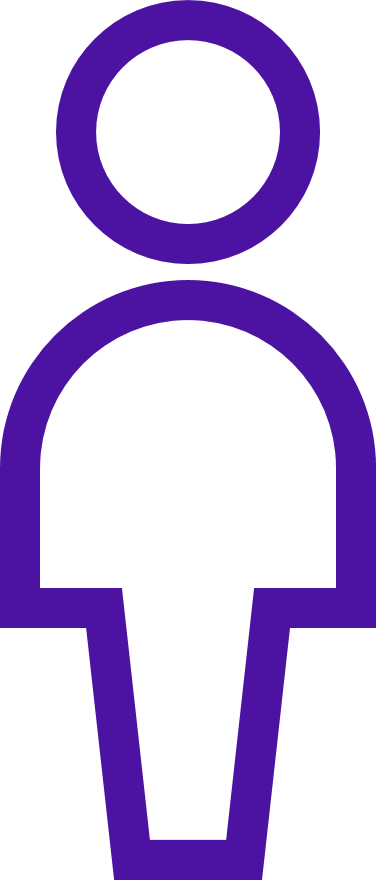 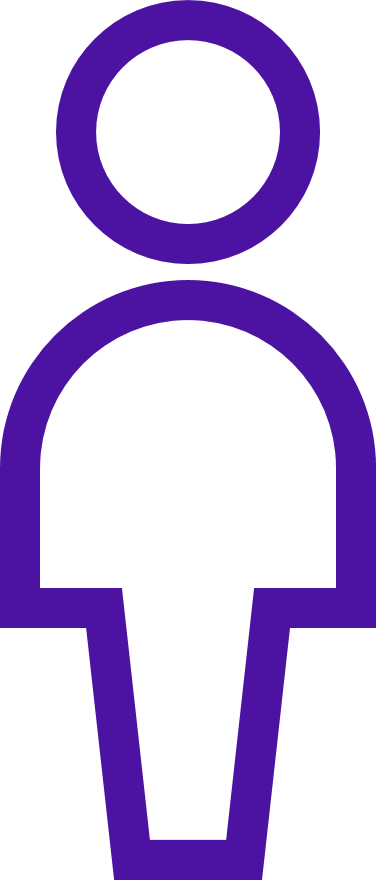 Number of workers
vs
beneficiary
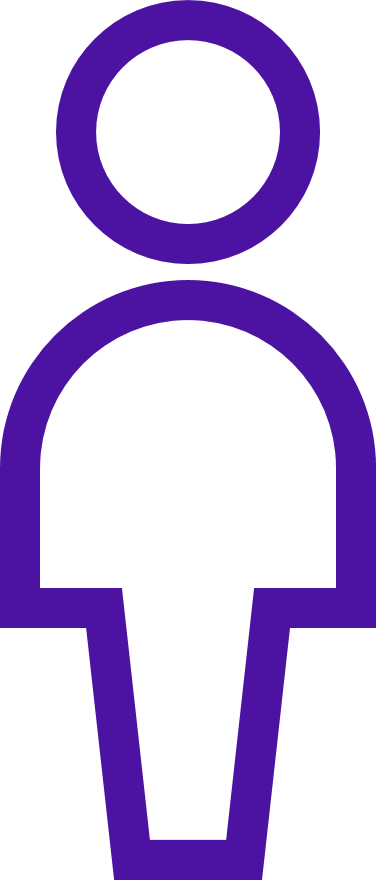 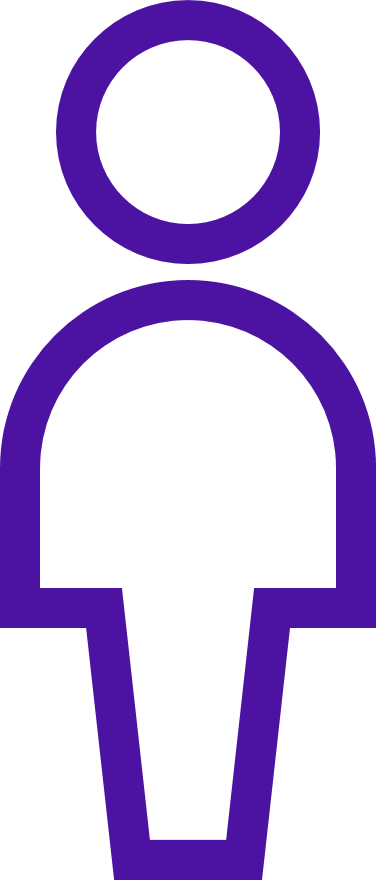 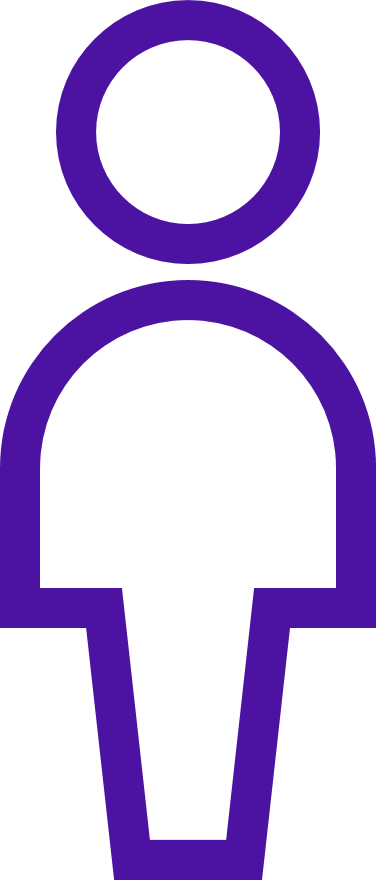 1960
2012
2034
Source: ssa.gov-2017 OASDI Trustees Report
[Speaker Notes: What all of these demographic changes boil down to is the fact that the number of workers paying into the system per the number of beneficiaries is decreasing.

In 1960 there were five workers paying into the system for every 1 beneficiary, in 2012 this number was down to three paying workers for every beneficiary and in 2034 it is estimated that there will be only two paying workers for every beneficiary.]
So when will it be bankrupt?
Social Security trust funds will be exhausted in 2034
At which point, only about 80% of benefits could be paid.
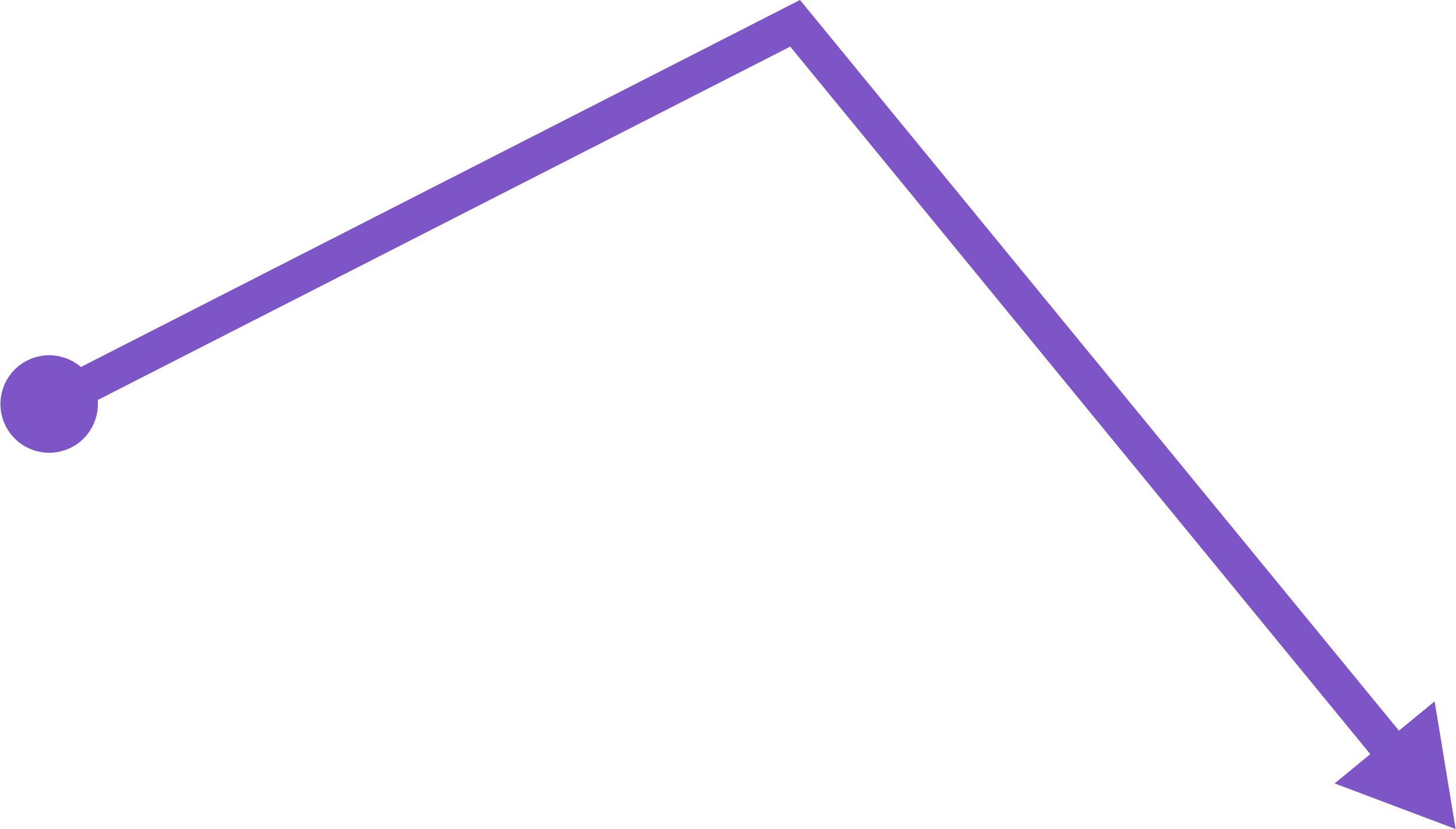 $4,000
$3,000
$2,000
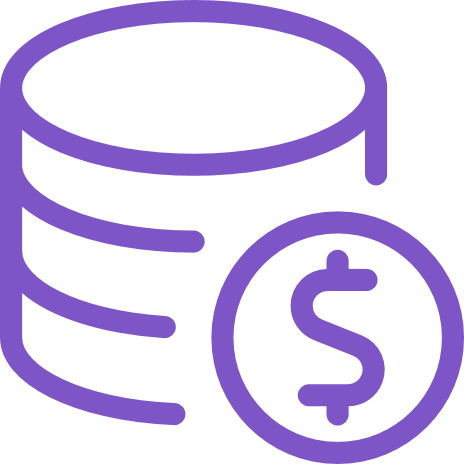 $1,000
$0
2010	2015	2020	2025	2030	2034
Source: ssa.gov/oact/trsum
[Speaker Notes: So, let’s address the big question that everyone wants to know the answer to- when will the Social Security program be bankrupt?

While there is much debate about the funding of the Social Security program and what it’s future may look like, we can say pretty certainly today  that if there are no changes made to the funding of the program or the benefits offered under the program, we will reach a point when the program will no longer be able to pay full benefits.

Remember those trust funds we talked about a few minutes ago- the ones that are funded with any taxes that are left over after benefits are paid? <<CLICK>> 

When the amount of taxes collected are no longer sufficient enough to cover the amount of benefits paid, the program will start to liquidate the trust fund assets in order to pay benefits due.  Based on current estimates, the Social Security benefits will be exhausted in 2034 at which time only about 80% of benefits could be paid.]
How to help clients prepare for retirement
Social Security benefits
Pensions
Personal savings
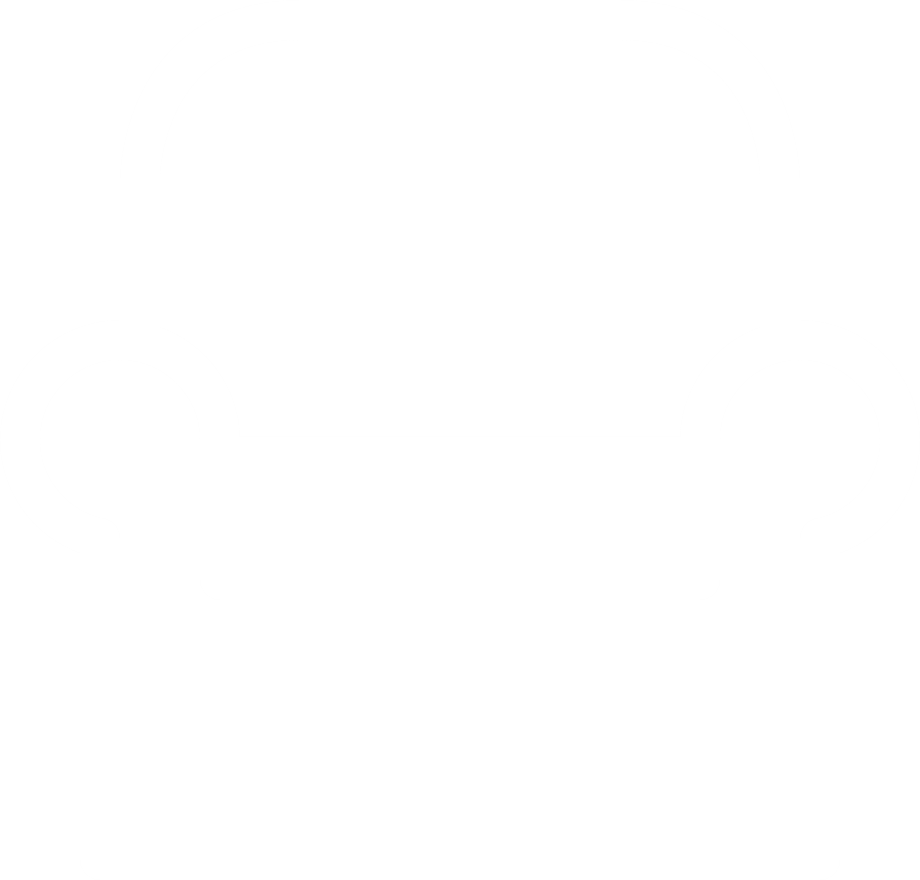 Source: ssa.gov/oact/trsum
[Speaker Notes: The good news in all of this, is that Social Security was never intended to be the only income source for individuals to rely on in retirement.

You’ve most likely seen this image before.  The three-legged stool has often been used to symbolize the main components of a comprehensive retirement income plan. <<CLICK>> One leg represents Social Security.  The second represents pensions and the third personal savings and investments.

With the decrease in the availability of pensions over the last several years, the remaining two legs of the stool have become increasingly important – especially the one those of you in this room are most familiar with: personal savings and investments.   

When you consider how these three legs must each be designed with the other in mind in order to create a stable and secure stool, you can also see how your understanding of your clients’ social security benefits can only enhance your ability to assist them in creating their overall retirement income strategies.]
The Social Security statement
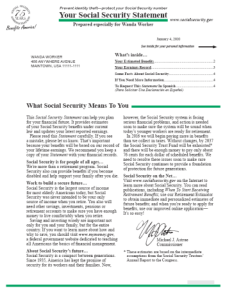 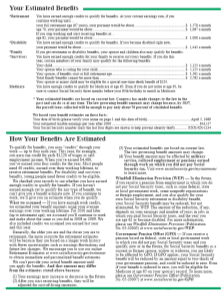 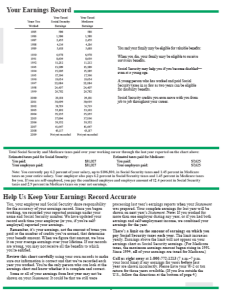 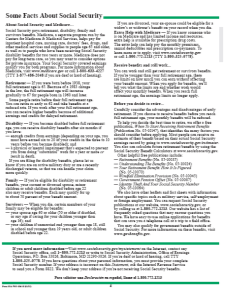 ssa.gov/myaccount
[Speaker Notes: And the federal government graciously supplies a tool that can help you do just that.  

<<CLICK>>

For many years, every worker who had paid Social Security taxes would receive an annual statement like this that arrived by mail 3 months before their birthday. The statement included an estimate of future benefits. Now, that statement is only mailed to workers age 60 and over who aren’t receiving Social Security benefits and do not yet have a my Social Security account. 

But it is available online, any time, regardless of age. Many of your clients may not realize they are no longer receiving their statement by mail every year. By reaching out to them three months before their birthday and reminding them to access their statement online, at ssa.gov/myaccount, You can invite them to review it together to help determine how their Social Security benefits will fit into their larger retirement income plan you will begin to position yourself as a trusted resource for their retirement income questions.]
Determining your benefits
You’ve been “saving” for years
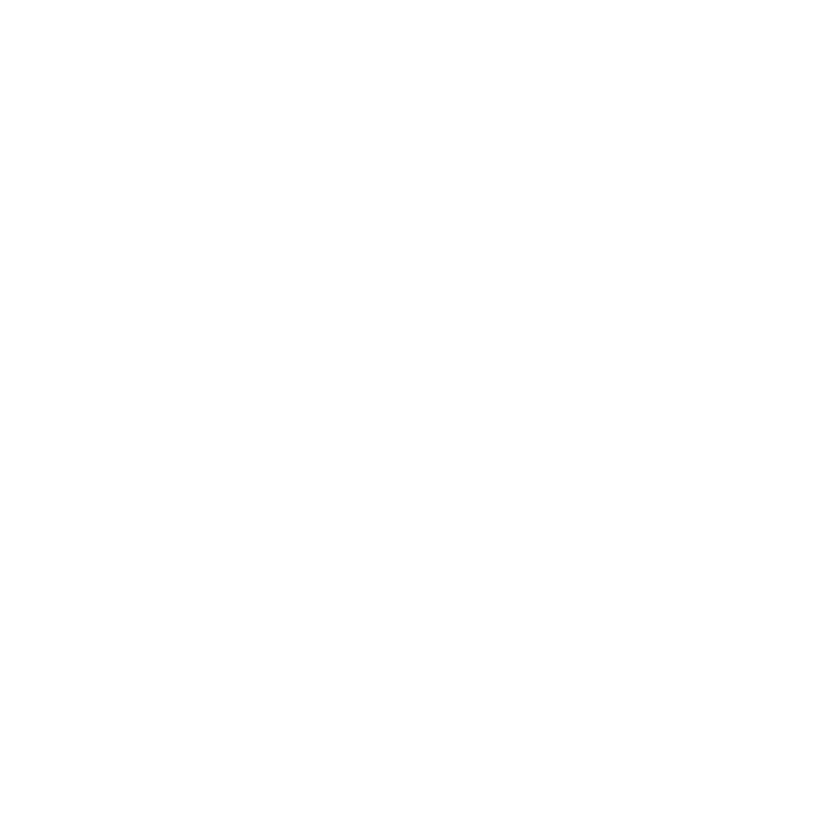 $ 1,730 earnings = 1 credit
40 credits required to draw
Maximum 4 credits per year
Take the highest 35 years of earnings, monthly average
[Speaker Notes: Whether or not you’ve given much thought to Social Security over the years, you’ve been involved in the program since the first time you had wages withheld for FICA taxes. Those FICA contributions you’ve been making ever since will be returned to you in the form of monthly Social Security benefits checks and hospital insurance (better known as Medicare).

Throughout your working years, you have been accumulating Social Security credits. The credits are based on the amount of your earnings. In 2023, you will receive one credit for every $1,730 of earnings, up to the maximum, which is four credits per year. In order to collect retirement benefits, you need to have accumulated 40 credits, which is equivalent to 10 years of work. 

In general, your benefit amount will be based on your average indexed monthly earnings during the 35 years in which you earned the most. There are calculators available on SSA.gov, that can help you estimate your benefits. 

<<CLICK>>]
Full retirement age
67 is the new 65 for baby boomers
Source: ssa.gov
[Speaker Notes: Use this chart to match up your birth year with your Full Retirement Age. 

<<CLICK>>]
Age and benefits
You get an even higher monthly payment if you delay starting your benefits past your full retirement age
At full retirement age, you get your full benefit
At age 62, you get a lower monthly payment (permanently)
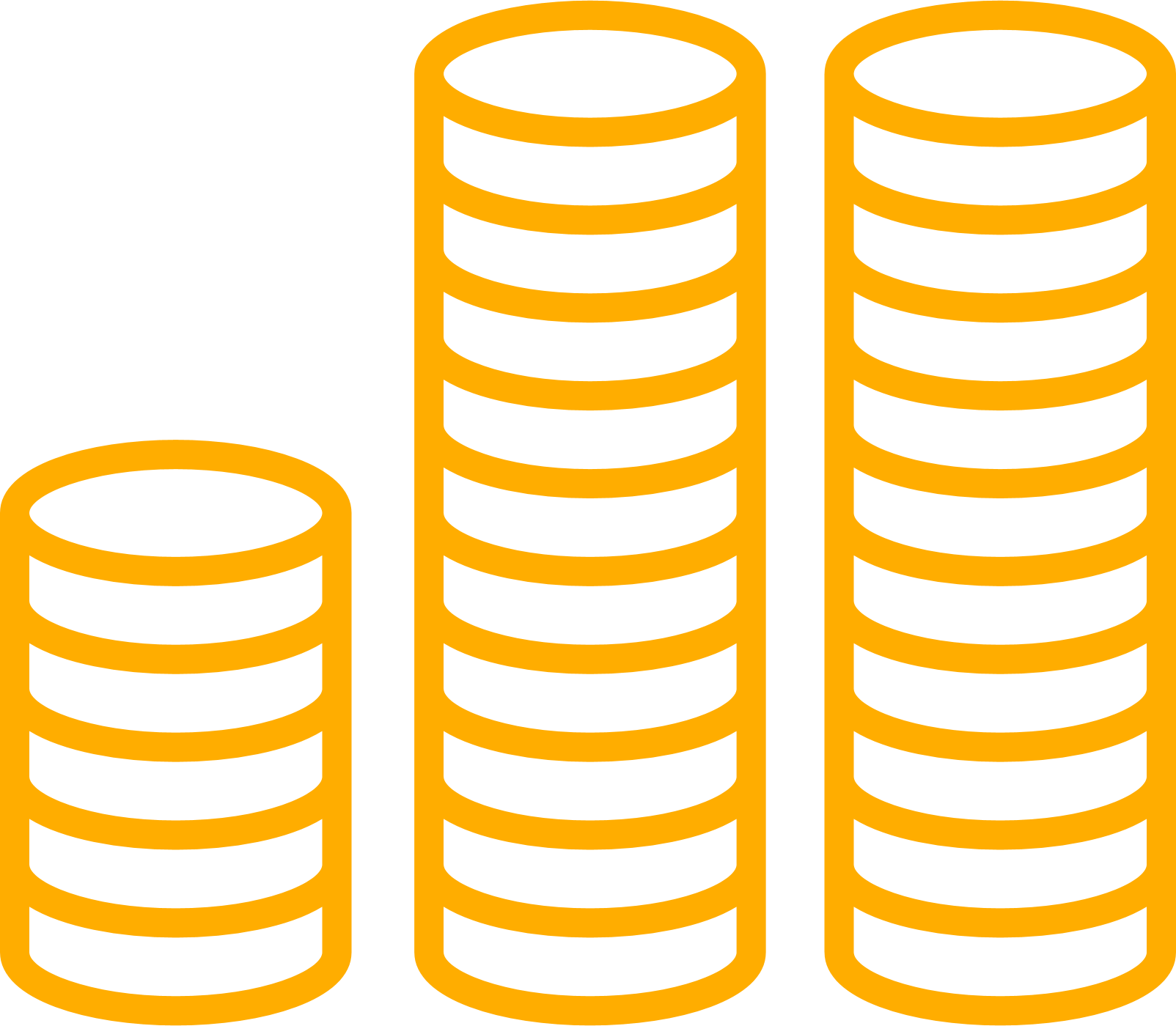 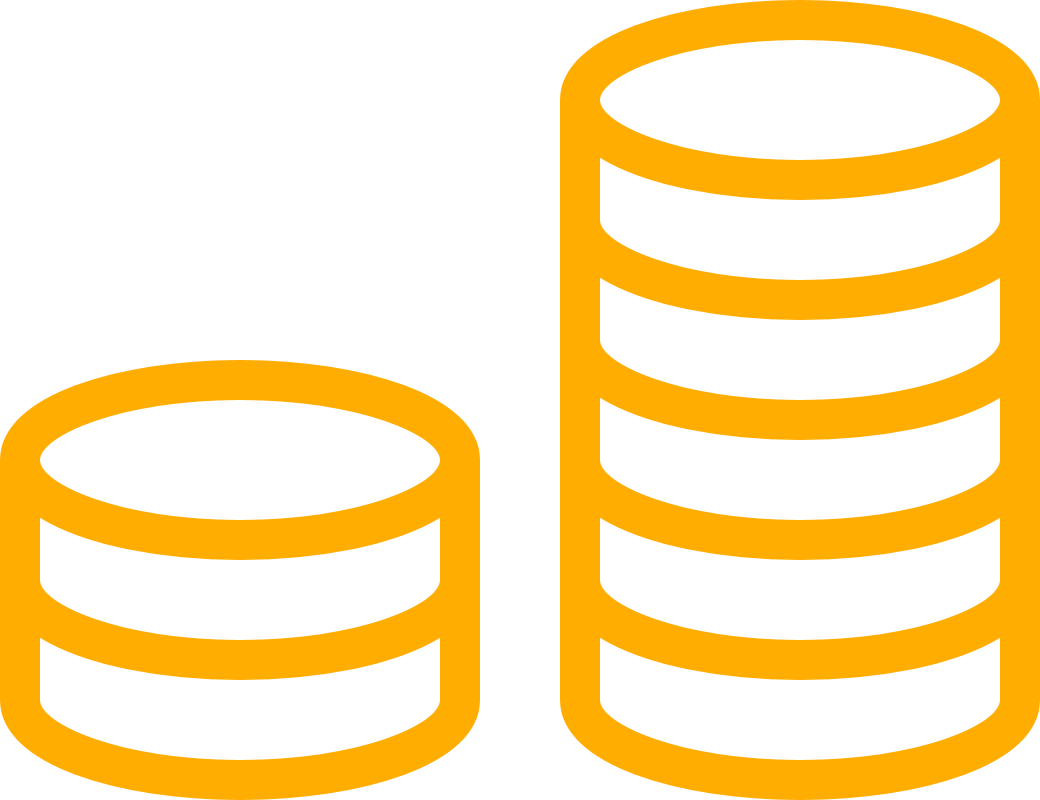 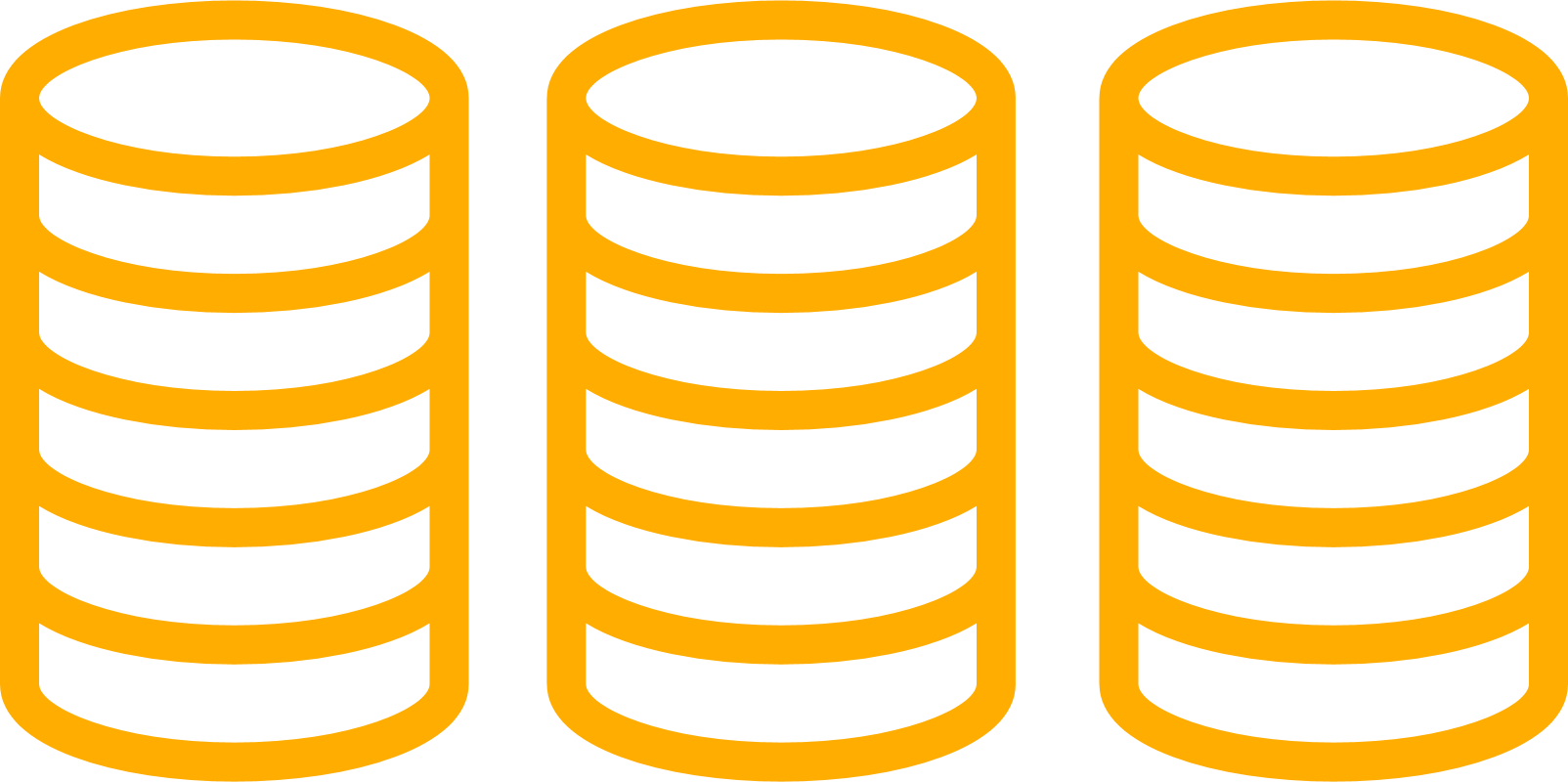 [Speaker Notes: Deciding when to file for benefits is one of the biggest decisions your clients will make regarding Social Security.  

Your clients can file for Social Security retirement benefits as early as age 62.  However, when they file before what’s called “full retirement age” this permanently reduces the benefit amount received.  

Full retirement age varies, based on when your clients were born. For example, for clients born before 1937, full retirement age is 65. For clients born after that year, the full retirement age increases every year up to 1960. For those born after 1960, full retirement age is 67. But whatever the age is for your clients, at their full retirement age, they receive their full benefit.

If your clients choose to delay starting their benefits beyond their full retirement age, they can earn an even higher monthly Social Security payment.  Although benefits max out at age 70.]
Sooner or later?
$14,880
$12,000
$8,400
$1,240
$1,000
$700
Additional $194,400 of income over 30 years
-30%
+24%
Year
Month
62
67
70
[Speaker Notes: Just how much of a difference do a couple years make?  Let’s take a closer look. 

Let’s assume that an individual filing for benefits at a full retirement age of 67 would receive $1,000 per month

If this person chose to file for benefits at the earliest possible age of 62, their benefit would be reduced by 30%, to $700 per month,. <<CLICK>> 

Alternatively, if they delay benefits until age 70, their benefit would rise to $1,240 per month– an increase of 24%.  <<CLICK>> 

What this illustrates is that the difference between taking benefits at the earliest age possible (age 62) or delaying them until the benefit is maximized at age 70- can be significant. In this example, 
<<CLICK>> it’s the difference between $8,400 and $14,880 per year.  

<<CLICK>> 
When compounded by a 30-year retirement, this could mean a difference of almost $200,000 in income.]
What’s the right decision?
Individual decision
Everyone’s situation is different
Prepare in advance to make this decision
Will they still be working?
Look at other income coming in
Source: ssa.gov/oact/trsum
[Speaker Notes: Of course, the decision of when to take benefits is an individual one that will vary with each clients’ personal circumstances and other sources of income- things that you as their financial professional should be well equipped to help them consider.]
Who else qualifies for benefits
Current spouse could receive half
Former spouse could receive half
Children under 18 (up to19 if still in high school)
Children with a disability
[Speaker Notes: It’s likely that when you are talking to a client about their retirement income strategy that the conversation is not just about them, but about their entire household.  

That’s why a second area of Social Security you should have a general understanding of is who else can qualify on for benefits on a clients Social Security record.  Here are a few points to consider:

Spouses are entitled to as much as one-half of the retired worker’s full benefit, regardless of their own earning record.  Therefore, if an individual’s benefit is less than 50% of their husband’s or wife’s benefits they will receive their benefit plus the difference between that benefit and the spouse’s benefit.  

Though a former spouse may no longer be a part of their ex’s day-to-day life, their Social Security benefit may be able to support a former husband or wife for the rest of their lives, providing the following conditions are met:
The marriage lasted 10 years
The divorce has lasted at least 2 years
The former spouse is eligible to file for retirement benefits
The claiming ex-spouse is unmarried
The claiming ex-spouse is at least 62
The claiming ex-spouse cannot qualify for a higher benefit on their own earnings record

If these conditions are met, the ex-spouse may file for spousal benefits (equal to half of their former spouse’s benefit) despite being divorced, even if the divorce was decades ago.

Unmarried children may also receive benefits if they are younger than 18, or between 18 and 19 but still in high school as a full time student, or 

If the child is age 18 or older and is severely disabled, as long as the disability occurred before age 22.]
What about survivor benefits?
Widow or widower
Reduced benefits at age 60
If disabled, as early as age 50
At any age if caring for a child under 16 or disabled
Divorced widows/widowers may qualify
Children
Not married under age 18 (up to 19 if still in high school)
Not married and disabled before age 22
[Speaker Notes: When considering these household benefits, it’s also important to help your clients consider how their benefits may be utilized by their survivors should they pass away.

When a client dies, their family may be eligible for benefits based on the deceased clients’ work record.  These include:

Widows or widowers.  These spouses can collect reduced benefits beginning at age 60 or of they are disabled, beginning at age 50.  For those widows or widowers who are caring for the deceased client’s child who is younger than 16 or disabled benefits can begin at any age.

Divorced widows and widowers may even qualify for benefits when certain conditions are met.

<<CLICK>> Children may also receive survivor benefits if they are unmarried and under age 18 or between 18 and 19 years old and still in high school full time. Or if they are not married and disabled, as long as the disability occurred before the child turned 22.

The bottom line is, there are a lot of benefits to consider.  You can provide a valuable service to your clients by helping them identify what benefits are available to them and how those benefits will work with the various components of their retirement income plans and life insurance/estate planning considerations and they prepare to make their Social Security decisions.

My friends at Protective Life understand how valuable this service can be and have put together a variety of materials and tools to help you become better educated about Social Security (including the topics we’ve covered today and many others) and how to better serve your clients retirement income planning needs.]
Working while receiving benefits
Before full retirement age
Planning to receive benefits while you’re still working and before your full retirement age?
Consider the effect…
[Speaker Notes: How many of you think you will retire, but then still work? 

The good news is, you can continue to work and still receive Social Security benefits, but there may be limits, depending on your age.

Your earnings during and after the month you reach full retirement age will not reduce your Social Security benefits. BUT, if you work and decide to take benefits before full retirement age, your benefits will be significantly reduced. In this case, you not only need to consider the discount for taking benefits early, but also the fact that earnings limit reductions can reduce your benefit even more. 
<<CLICK>>]
Working while receiving benefits
Before full retirement age
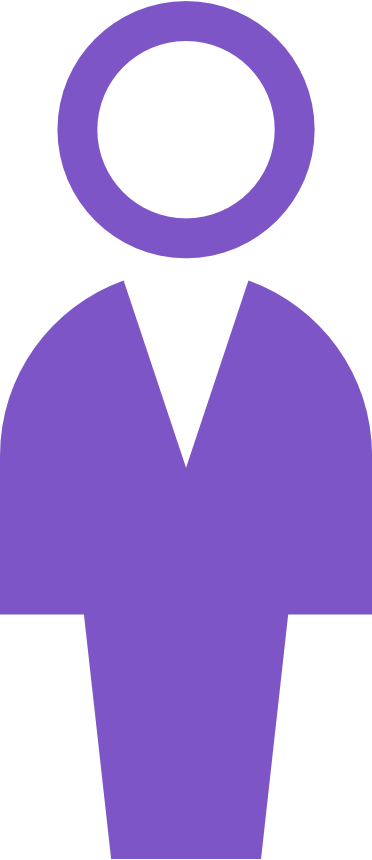 Benefit is reduced
$1 for every $2
earned above the earnings limit*
*2024 earnings limit = $22,320
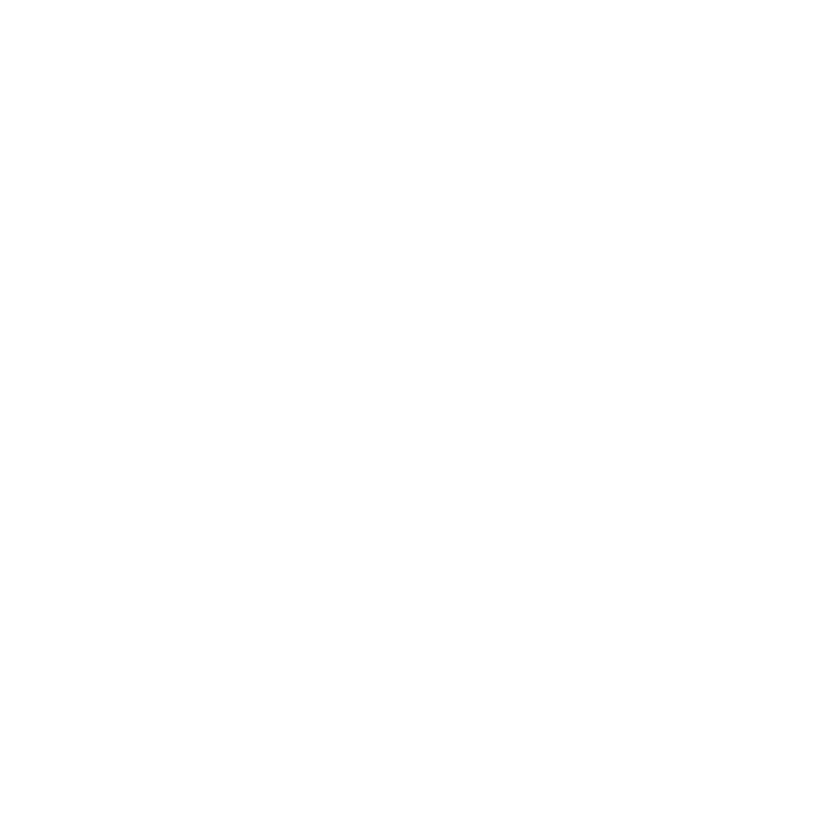 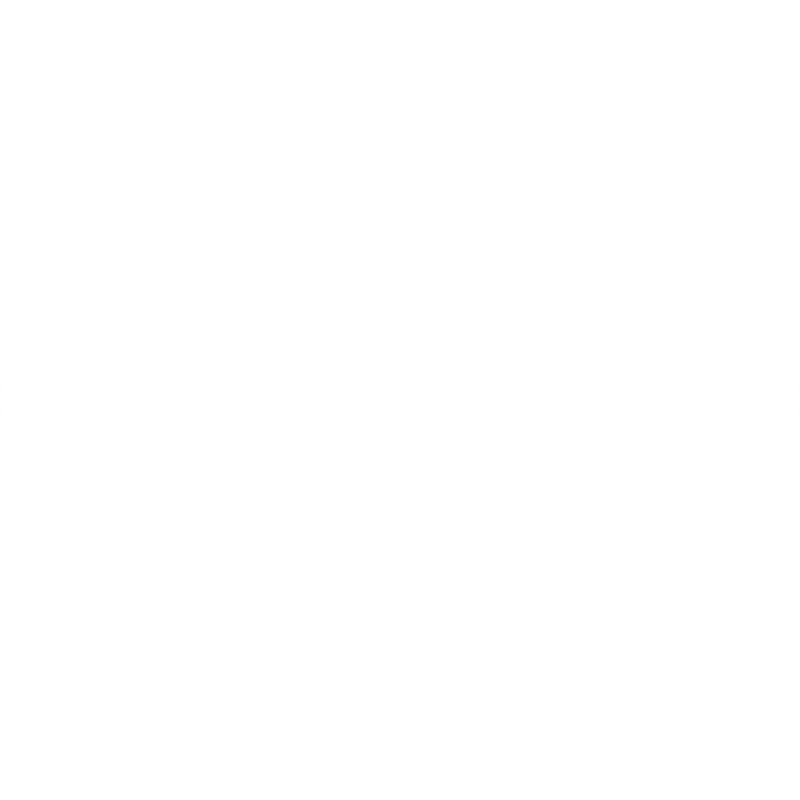 Source: ssa.gov
[Speaker Notes: …those who claim benefits prior to their full retirement age, while still earning wages, are subject to an earnings limit test. Here’s how it works, your benefit will be reduced $1 for every $2 you earn above the earnings limit. In 2024, the earnings limit is $22,320.
 
The earnings limit can have a significant impact on the amount of your benefits, and this is another important issue you’ll want to consider if you plan to take your benefits before your full retirement age.

<<CLICK>>]
Social Security & taxes
Wages are taxed throughout your earning years
Payments from Social Security system are taxable throughout benefit years
Source: ssa.gov
[Speaker Notes: The Social Security Administration reports that about 40% of its recipients pay taxes on their retirement benefits, it’s likely that many of you in this room will.  If you will be receiving full benefits from two wage-earners’ records or will be receiving additional retirement income from other sources, it’s possible that your benefits will be taxable.

The next several slides discuss tax concepts in retirement. This information is for educational purposes only. Please note that neither Protective Life nor its representatives offer legal or tax advice. You should consult with your legal or tax advisor regarding your individual situation before making any tax-related decisions.

 <<CLICK>>]
Important information
The next several slides discuss tax concepts as they relate to your retirement. This information is for educational purposes only. Please note that neither Protective nor its representatives offer legal or tax advice. You should consult with your legal or tax advisor regarding your individual situation before making any tax-related decisions.
How much is taxable?
Provisional income:
All income from wages
Pensions
Investments
Any non-reportable income(interest on tax-exempt bonds)
Any other exclusions to income
Half of your Social Security benefits
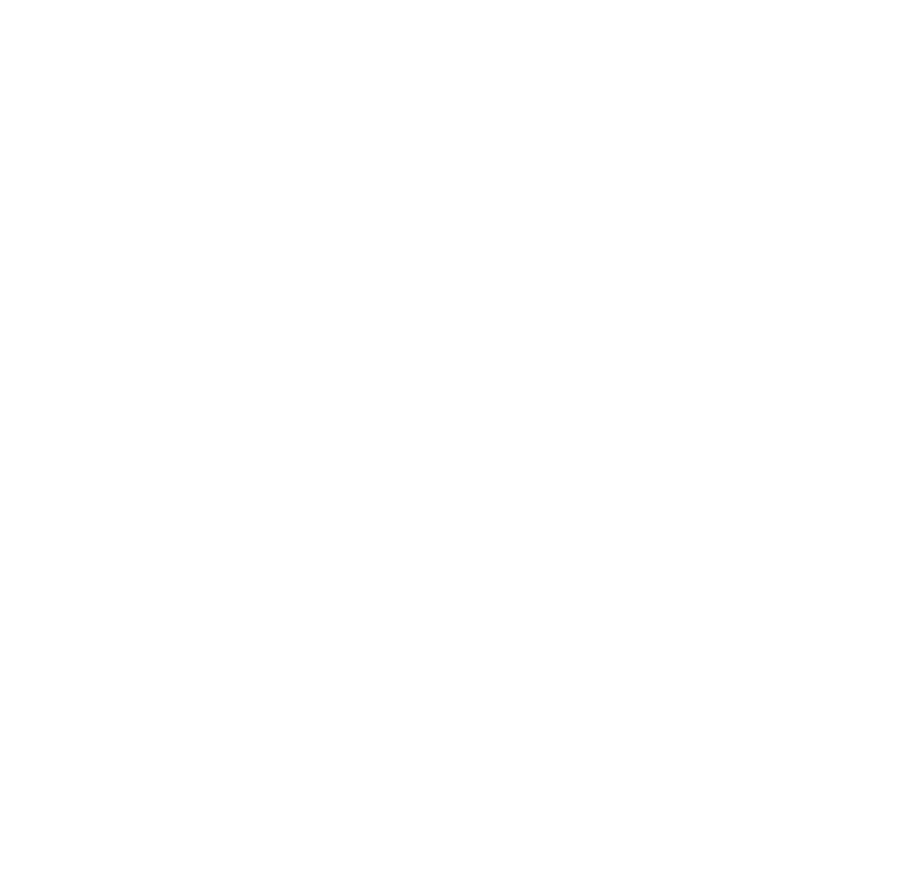 Source: IRS Publication 915, February 7, 2023; SSA.gov
[Speaker Notes: Just how much of your benefits are taxable depends on your other sources of income.  The formula to determine whether you need to pay taxes on your benefits is available in your workbook on page 11. This calculation will need to be made each year when your tax return is prepared. By adding up all of your “provisional income”, you can determine the amount of taxes you will owe. Provisional income includes pensions, investments, any non-reportable income and other exclusions to income and HALF of your social security benefits. 


<<CLICK>>]
How much is taxable?
IRS Publications 915, February 7, 2023; SSA.gov
[Speaker Notes: This chart will shows you how much is actually taxable. You may notice that based on these amounts <<POINT TO SLIDE>> it is likely that most of you will pay taxes on at least some of your benefits. But the good news is that the maximum amount of benefits subject to taxes is 85%. 

If your provisional income is $32,000 or less for joint filers ($25,000 for single  filers), Social Security benefits are free of Federal taxation, although state taxes may still apply.

If your provisional income is between $32,000 and $44,000 ($25,000 and $34,000 for single filers), up to 50% of Social Security benefits must be reported on Form 1040.

If your provisional income is greater than $44,000 ($34,000 for single  filers), up to 85% of the benefits will be taxed as ordinary income.


<<CLICK>>]
Attention government employees
Teachers, state, fire and police
Your benefits may be affected by the following:
Windfall elimination
Government pension offset
[Speaker Notes: There are some instances in which a worker earned income but did not pay into the Social Security system, but will receive a government pension instead. For example, state employees, teachers, firefighters and police. 

For those of you who have worked in government jobs in which you have are eligible for a government pension, your Social Security benefit may be decreased. This is referred to as the Windfall Elimination Provision. 

Likewise, if you are planning on collecting a spousal benefit, that benefit may be reduced if you are entitled to a government pension. 
Let’s take a closer look at both.]
Windfall elimination provision
For those who have earned a Social Security benefit
And a government pension
$587 is the maximum reduction for 2024
If you have 30 years of work under Social Security, no reduction is taken
[Speaker Notes: The Windfall Elimination Provision applies to workers who have worked in two different systems over the course of their career, making them eligible for a Social Security retirement benefit AND a government pension. 

The Social Security administration uses a formula to determine what the reduction in benefits may be, based on the pension and social security benefit amounts are. You can view the calculator at ssa.gov.

Keep in mind, if you are in this situation, your benefits could be significantly reduced, by up to $587 in 2023. 

Also, if you have 30 years of earnings contributing to Social Security, no reduction would be taken.]
Government pension offset
If you will take a spousal benefit and you have earned a government pension
Your spousal benefit may be offset by two-thirds of your pension amount
[Speaker Notes: The government pension is similar, but it specifically reduces Spousal benefits (including widows/widowers benefits) if the person collecting the spousal benefit also has a government pension. The reduction in benefits is 2/3 of the pension amount. 

For example, if your spousal benefit is $1200 a month, and you collect a government pension of $900 a month, the GPO would adjust your Social Security spousal benefit by deduction 2/3 of your pension, or $600 from your benefit. So your adjusted Social Security spousal benefit would be $600 (you would still collect your $900 monthly government pension).]
Important  information
Protective refers to Protective Life Insurance Company (PLICO) and its affiliates, including Protective Life and Annuity Insurance Company (PLAIC). “Understanding Social Security” offered by PLICO in all states except New York and in New York by PLAIC. PLICO is located in Nashville, TN. PLAIC is located in Birmingham, AL. 
Protective® is a registered trademark of PLICO. The Protective trademarks, logos, and service marks are property of PLICO and are protected by copyright, trademark, and/or other proprietary rights and laws.
This presentation contains educational information about the Social Security program and is not intended to promote any products or services offered by PLICO.
These materials contain statements regarding the availability of and details surrounding the Social Security and Medicare programs. These statements represent only our current understanding of Social Security and Medicare in general and are not to be considered financial, legal or tax advice by consumers. Details of the Social Security and Medicare programs are subject to change at any time. Neither PLICO nor its representatives offer financial, legal or tax advice. Consumers should consult with their legal or tax advisor regarding their individual situations before making any tax related decisions.
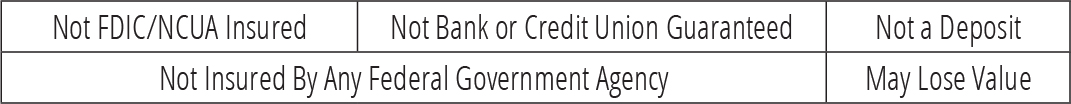 CABD.5075  (10.23)
[Speaker Notes: Protective refers to Protective Life Insurance Company and its affiliates, including Protective Life and Annuity Insurance Company. “Understanding Social Security” offered by Protective Life Insurance Company in all states except New York and in New York by Protective Life and Annuity Insurance Company. PLICO is located in Nashville, TN. PLAIC is located in Birmingham, AL. 

Protective® is a registered trademark of PLICO. The Protective trademarks, logos, and service marks are property of PLICO and are protected by copyright, trademark, and/or other proprietary rights and laws.

This presentation contains educational information about the Social Security program and is not intended to promote any products or services offered by Protective Life.

These materials contain statements regarding the availability of and details surrounding the Social Security and Medicare programs. These statements represent only our current understanding of Social Security and Medicare in general and are not to be considered financial, legal or tax advice by consumers. Details of the Social Security and Medicare programs are subject to change at any time. Neither Protective Life nor its representatives offer financial, legal or tax advice. Consumers should consult with their legal or tax advisor regarding their individual situations before making any tax related decisions.]
Understanding Social Security
A look at the big picture
Answers to your questions
[Speaker Notes: I’d like to thank you for your attention. I hope you’ve enjoyed learning about Social Security. Questions?]